المحاضرة الثالثة 
علم النفس التربوي
قسم اللغة العربية المرحلة الثانية
نظريات التعلم
نظريات التعلم
النظريات المعرفية
النظريات السلوكية
نظرية جانييه
جان بياجيه
نظرية التعلم الاجتماعي
نظرية التعلم الشرطي لبافلوف
نظرية المحاولة والخطآ لثورندايك
نظرية التعلم الاجرائي لسكنر
نظرية معالجة المعلومات
نظرية جشطالت
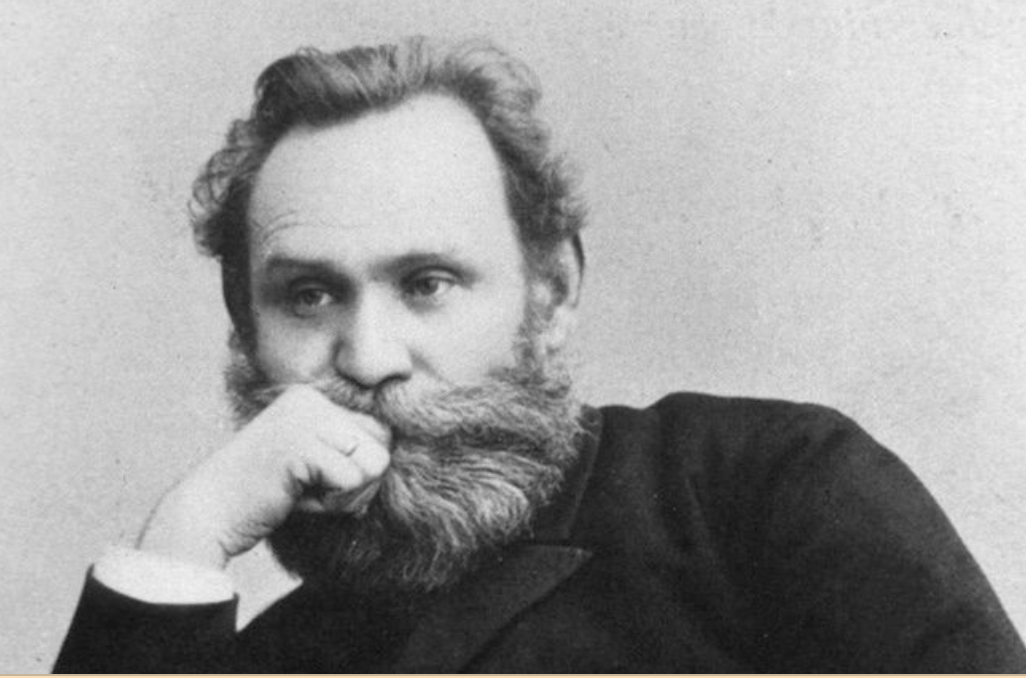 أولا:النظريات السلوكية نظرية التعلم الشرطي الكلاسيكي (1849-1936): بافلوف
تفسير الارتباط
تجربة بافلوف
المبادئ الأساسية التي استندت عليها  نظرية بافلوف
التطبيقات التربوية لنظرية بافلوف
يرتبط الاكتشاف التاريخي لنظرية التعلم الشرطي الكلاسيكي بأسم عالم النفس السوفيتي الشهير ايفان بافلوف (1849-1936) رائد الأبحاث العلمية حول فيزيولوجيا النشاطات العصبية الحركية.
تعرف هذه النظرية بأسماء أخرى مثل:
الاشراط الاستجابي (Respondent Conditioning) او الاشراط البافلوفي(Pavlovian Condioning)  او التعلم الانعكاسي (Reflexive Learning)
تفسير الإشراط الكلاسيكي  عند بافلوف:
يحدث الارتباط بين المثير الشرطي والاستجابة الطبيعية، عن طريق تكرار الاقتران بين المثير الشرطي والمثير الطبيعي الذي يثير الاستجابة الطبيعية أساسا، بحيث يصبح المثير الشرطي قادرا على إثارة الاستجابة وحده .
إذن  تعريف الإشراط الكلاسيكي هي:
عملية الارتباط بين المثير الشرطي والاستجابة الطبيعية، عن طريق تكرار الاقتران بين المثير الشرطي والمثير الطبيعي الذي يثير الاستجابة الطبيعية أساسا، بحيث يصبح المثير الشرطي قادرا على إثارة الاستجابة وحده .
تجربة بافلوف:
قام بافلوف وهو عالم فسيولوجي روسي بإجراء تجربة على أحد الكلاب الذي ثبت فيه وعاء ليقيس كمية اللعاب التي تسيل منه عند تقديم الطعام ،وكان يقرع جرسا معينا ثم يقدم له قطعة اللحم، وبعد تكرار هذا الفعل أصبح يدق الجرس دون أن يقدم له قطعة اللحم فوجد أن اللعاب يسيل حتى وإن لم يقدم قطعة اللحم بعده .                                         في هذه التجربة :المثير الطبيعي: قطعة اللحم .المثير الشرطي: صوت الجرس .الاستجابة الطبيعية: هي سيلان اللعاب عند تقديم الطعام
الاستجابة الشرطية: سيلان اللعاب عند سماع صوت الجرس
فيما يلي المخطط التوضيحي لهذه العملية:
المرحلة الأولى للتجربة: صوت الجرس (مثير محايد)  لا استجابة (لاسيلان لعاب)
المرحلة الثانية للتجربة: صوت الجرس (م محايد)+ طعام (مثير طبيعي) سيلان لعاب 
تكرار الاقتران لعدد من المرات....
المرحلة الثالثة من التجربة: 
صوت الجرس (مثير شرطي) سيلان لعاب (استجابة شرطية)
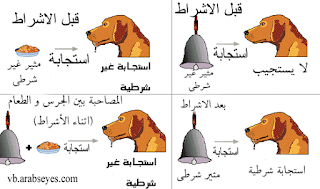 المفاهيم الرئيسية في نظرية الاشراط:
المثير الطبيعي او المثير غير الشرطي: وهو آي حدث يمكن ان يحدث الاستجابة لدى الكائن الحي بطريقة لا ارادية: آي لايحتاج الكائن الحي الى ان يتعلم كيف يسلك حياله. وانما يستجيب له بصورة طبيعية. فالطعام يؤدي الى سيلان اللعاب عند الحيوان.  

المثير المحايد: وهو المثير آو الحدث الذي ليس له تآثير في سلوك الفرد. ولكن يمكن ان يطور الفرد حياله سلوكا وفقا لمبدا الاشراط.
المثير الشرطي: وهو الحدث الذي يكون محايدا ويصبح قادرا على استجرار الاستجابة الشرطية نتيجة لاقترانه بالمثير الطبيعي، بحيث يكتسب صفته.
الاستجابة الطبيعية (غير الشرطية): وهي الاستجابة الطبيعية اللارادية التي يؤديها الكائن الحي حيال المثيرات الطبيعية التي لا تحتاج الى تعلم.: 
الاستجابة الشرطية: وهي الاستجابة او الفعل المنعكس الطبيعي التي يتعلم الكائن الحي أدائه للمثير الشرطي نتيجة لاقترانها بمثيراتها الطبيعية التي تحدثها.
المبادئ الاساسية التي استندت عليها نظرية بافلوف:
1- التكرار
2- الاقتران الزمني
3- التعزيز او التدعيم
4- التعميم
5- التمييز 
5- الانطفاء والاسترجاع التلقائي
التطبيقات التربوية لنظرية الاشراط الكلاسيكي:
1-حصر المشتتات داخل الغرفة الصفية لكي تحدث عملية التعلم بشكل أسهل، فقد وجد أن الإشراط يحدث بشكل أسرع عندما يقدم المثير الشرطي وغير الشرطي في بيئة لا تكثر فيها المثيرات المحايدة.

2- ضرورة ارتباط تعلم الطلاب بدوافعهم من جهة وتعزيز العملية التعليمية من جهة أخرى باستمرار لأن غياب المثير الغير شرطي يؤدي إلى انطفاء وتلاشي الاستجابة المتعلمة.
3-يمكن الاستفادة من نظرية بافلوف في إطفاء العادات السيئة التي تظهر لدى الطلاب في داخل غرفة الصف.
4-يمكن من خلال النظريّة إكساب الطلاب العادات الحسنة وتعديل السلوك الخاص بهم في المجال الانفعالي وإلقاء الضوء على عملية التطبيع الثقافيّ لشخصية الإنسان، فيستخدم في عملية المعالجة السلوكية للسلوكيات المنحرفة التي تظهر لدى الطلاب.

5- يمكن الاستفادة من مفهومَيْ التعميم والتمييز كطرق لتلعم الحقائق والمعارف والمفاهيم، من خلال تفسير الكثير من مظاهر التعلم الإنساني والتمييز بين الأمور غير المتشابهة وإعطاء استجابات مختلفة.